CS 179: GPU Programming
Lecture 9 / Homework 3
Recap
Some algorithms are “less obviously parallelizable”:
Reduction
Sorts
FFT (and certain recursive algorithms)
Parallel FFT structure (radix-2)
Bit-reversed access
Stage 1
Stage 2
Stage 3
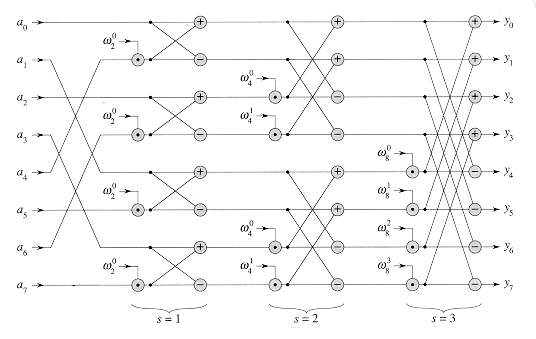 http://staff.ustc.edu.cn/~csli/graduate/algorithms/book6/chap32.htm
cuFFT 1D example
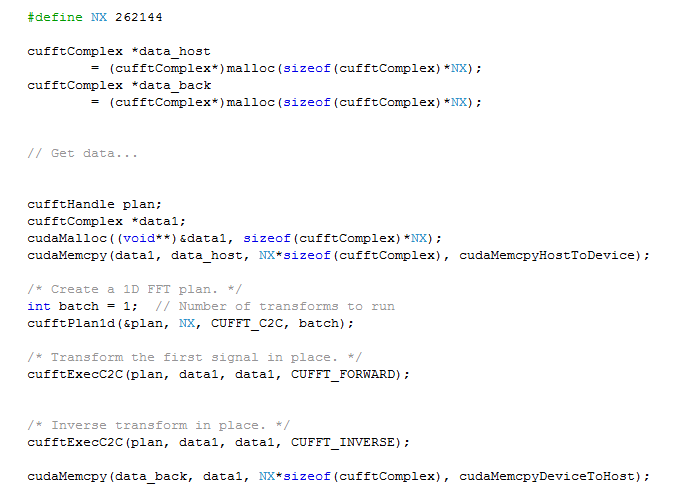 Correction: Remember to use cufftDestroy(plan) when finished with transforms
Today
Homework 3
Large-kernel convolution
Systems
Given input signal(s), produce output signal(s)
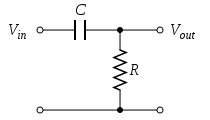 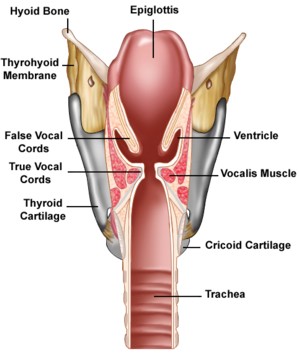 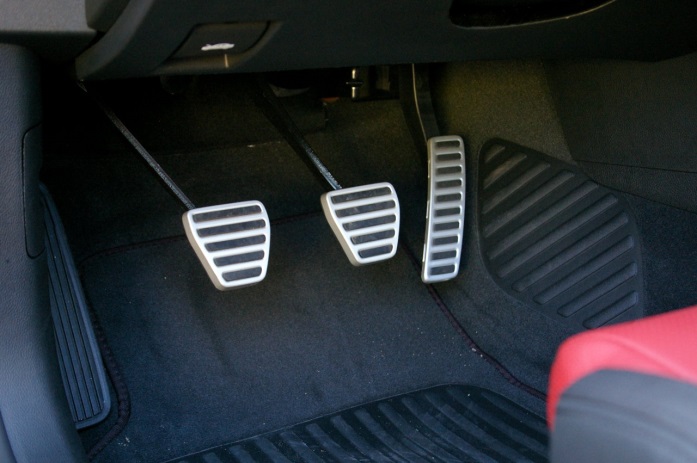 LTI system review (Week 1)
Parallelization
A problem…
This worked for small impulse responses
E.g. h[n], 0 ≤ n ≤ 20 in HW 1


Homework 1 was “small-kernel convolution”:
(Vocab alert: Impulse responses are often called “kernels”!)
A problem…
DFT/FFT
Same problem with Discrete Fourier Transform!



Successfully optimized and GPU-accelerated!
O(n2) to O(n log n)

Can we do the same here?
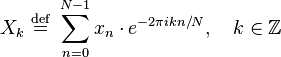 “Circular” convolution
“equivalent” of convolution for periodic signals
“Circular” convolution
Linear convolution:


Circular convolution:
Example:
x[0..3], h[0..1]
Linear convolution:
	y[0] = x[0]h[0]
Example:
x[0..3], h[0..1]
Linear convolution:
	y[0] = x[0]h[0]
	y[1] = x[0]h[1] + x[1]h[0]
Example:
x[0..3], h[0..1]
Linear convolution:
	y[0] = x[0]h[0]
	y[1] = x[0]h[1] + x[1]h[0]
	y[2] = x[1]h[1] + x[2]h[0]
	y[3] = x[2]h[1] + x[3]h[0]
Example:
x[0..3], h[0..1]
Linear convolution:
	y[0] = x[0]h[0]
	y[1] = x[0]h[1] + x[1]h[0]
	y[2] = x[1]h[1] + x[2]h[0]
	y[3] = x[2]h[1] + x[3]h[0]
	y[4] = x[3]h[1] + x[4]h[0]
Example:
x[0..3], h[0..1]
Linear convolution:
	y[0] = x[0]h[0]
	y[1] = x[0]h[1] + x[1]h[0]
	y[2] = x[1]h[1] + x[2]h[0]
	y[3] = x[2]h[1] + x[3]h[0]
	y[4] = x[3]h[1] + x[4]h[0]

Circular convolution:
	y[0] = x[0]h[0] + x[3]h[1] + x[2]h[2] + x[3]h[1]
	y[1] = x[0]h[1] + x[1]h[0] + x[2]h[3] + x[3]h[2]
	y[2] = x[1]h[1] + x[2]h[0] + x[3]h[3] + x[0]h[2]
	y[3] = x[2]h[1] + x[3]h[0] + x[0]h[3] + x[1]h[2]
Circular Convolution Theorem*
* DFT case
Circular Convolution Theorem*
O(n log n)  Assume n > m
O(m log m)

O(n)

O(n log n)
Total: 
O(n log n)
* DFT case
x[n] and h[n] are different lengths?


How to linearly convolve using circular convolution?
Padding
x[n] and h[n] – presumed zero where not defined
Computationally: Store x[n] and h[n] as larger arrays

Pad both to at least x.length + h.length - 1
Example: (Padding)
x[0..3], h[0..1]
Linear convolution:
	y[0] = x[0]h[0]
	y[1] = x[0]h[1] + x[1]h[0]
	y[2] = x[1]h[1] + x[2]h[0]
	y[3] = x[2]h[1] + x[3]h[0]
	y[4] = x[3]h[1] + x[4]h[0]

Circular convolution:
	y[0] = x[0]h[0] + x[3]h[1] + x[2]h[2] + x[3]h[1]
	y[1] = x[0]h[1] + x[1]h[0] + x[2]h[3] + x[3]h[2]
	y[2] = x[1]h[1] + x[2]h[0] + x[3]h[3] + x[0]h[2]
	y[3] = x[2]h[1] + x[3]h[0] + x[0]h[3] + x[1]h[2]
Example: (Padding)
x[0..3], h[0..1]
Linear convolution:
	y[0] = x[0]h[0]
	y[1] = x[0]h[1] + x[1]h[0]
	y[2] = x[1]h[1] + x[2]h[0]
	y[3] = x[2]h[1] + x[3]h[0]
	y[4] = x[3]h[1] + x[4]h[0]

Circular convolution:
	y[0] = x[0]h[0] + x[1]h[4] + x[2]h[3] + x[3]h[2] + x[4]h[1]
	y[1] = x[0]h[1] + x[1]h[0] + x[2]h[4] + x[3]h[3] + x[4]h[2]
	y[2] = x[1]h[1] + x[2]h[0] + x[3]h[4] + x[4]h[3] + x[0]h[2]
	y[3] = x[2]h[1] + x[3]h[0] + x[4]h[4] + x[0]h[3] + x[1]h[2]
	y[4] = x[3]h[1] + x[4]h[0] + x[0]h[4] + x[1]h[3] + x[2]h[2]
N is now (4 + 2 – 1) = 5
Summary
Alternate algorithm for large impulse response convolution!
Serial: O(n log n) vs. O(mn)
Small vs. large m determines algorithm choice
Runtime does “carry over” to parallel situations (to some extent)
Homework 3, Part 1
Implement FFT (“large-kernel”) convolution
Use cuFFT for FFT/IFFT (if brave, try your own)
Use “batch” variable to save FFT calculations Correction: Good practice in general, but results in poor performance on Homework 3
Don’t forget padding

Complex multiplication kernel:
Multiply the FFT values pointwise!
Complex numbers
cufftComplex: cuFFT complex number type
Example usage:

	cufftComplex a;
	a.x = 3;	// Real part
	a.y = 4;	// Imaginary part

Complex Multiplication:
(a + bi)(c + di) = (ac - bd) + (ad + bc)i
Homework 3, Part 2
For a normalized Gaussian filter, output values cannot be larger than the largest input
Not true in general
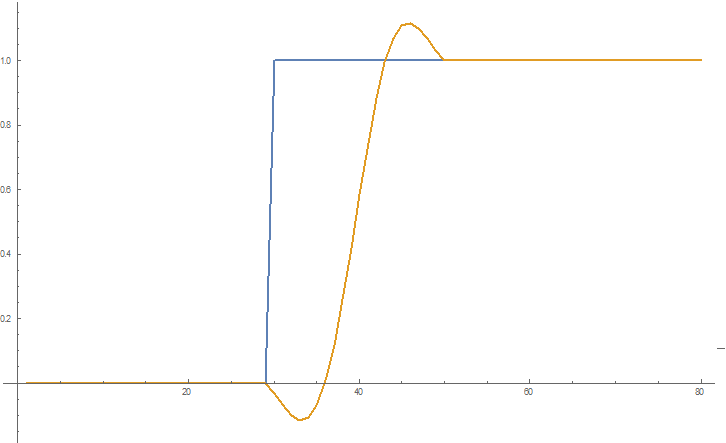 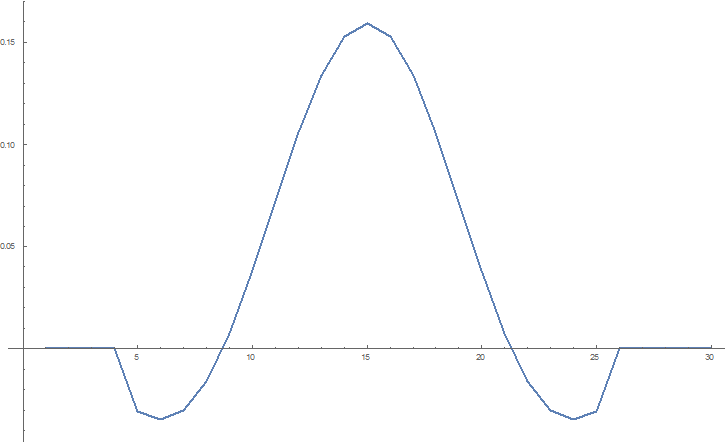 Test Signal and Response
Low Pass Filter
Normalization
Amplitudes must lie in range [-1, 1]
Normalize s.t. maximum magnitude is 1 (or 1 - ε)

How to find maximum amplitude?
Reduction
This time, maximum (instead of sum)
Lecture 7 strategies
“Optimizing Parallel Reduction in CUDA” (Harris)
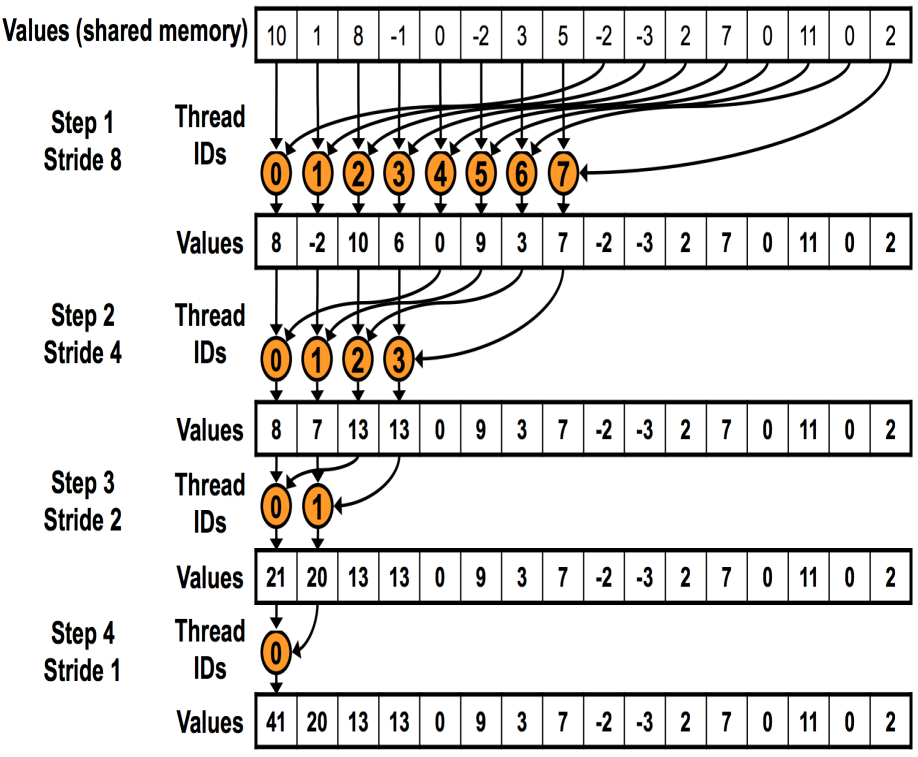 Homework 3, Part 2
Implement GPU-accelerated normalization
Find maximum (reduction)
The max amplitude may be a negative sample
Divide by maximum to normalize
(Demonstration)
Rooms can be modeled as LTI systems!
Other notes
Machines:
Normal mode: haru, mako, mx, minuteman
Audio mode: haru, mako

Due date: 
Wednesday (4/20), 3 PM